Federated Cloud Task Force
Use cases and requirements

Steve Brewer
EGI.eu Chief Community Officer
Steve.brewer@egi.eu
Content: courtesy of Newhouse, Sipos and others at EGI.eu
FedcloudTF
1
24/11/2011
VRCs
The impact of Virtual Research Communities on EGI's services and infrastructure
VRC model adopted a year and a half ago:
A flexible organisations of scientists and researchers who had a common area of academic interest for which having a single voice to communicate their needs would benefit their research in terms of e-Infrastructure.
FedcloudTF
2
24/11/2011
User Community Board
Meets monthly, typically by telephone
Larger public meetings at EGI forums
Reports from meetings published on blog
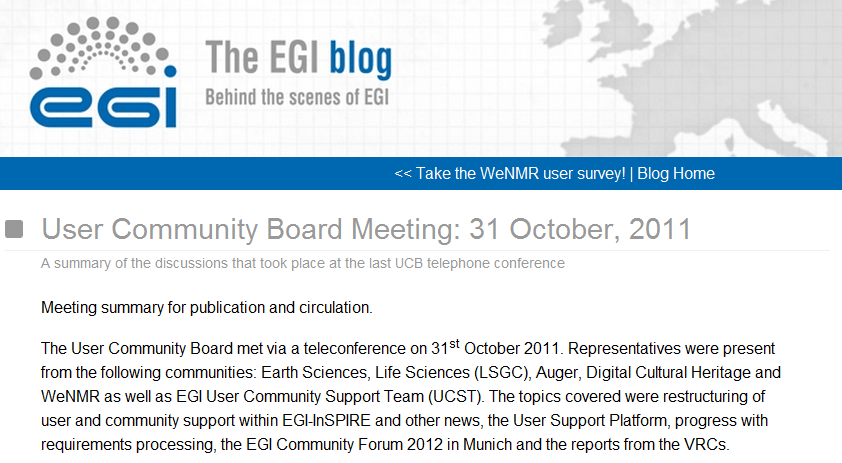 FedcloudTF
3
24/11/2011
Virtual Research Community model
VRC: a multi-national research  collaboration with a joint workplan with EGI
HUC: a “heavy”,  experienced  user group. (often with multiple VOs)
VO: a group of researchers and developers accessing EGI
Benefits of a VRC:
Defined communication channels: named contact points between VRC & EGI
Confirmed links to NGIs: partnership with sustainable national entities
UCB membership: involvement in the prioritisation of requirements
Dissemination: sharing of news, breakthroughs, best practice and innovation
EGI.eu
NGI
SoftwareServices
Applic. support
Diss. & marketing
EGI Helpdesk
Virtuli-sation
Training
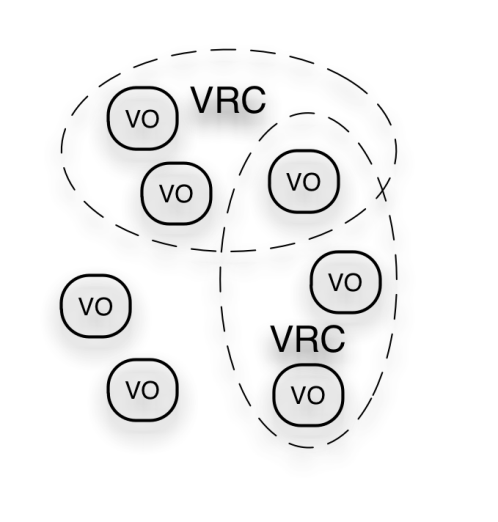 User Community
User Community Board
HUC
Other Helpdesk
User Community Board 
VRC representatives: Life Sciences Grid Community; WeNMR Structural Biology
HUC representatives: Astronomy & Astrophysics, Earth Sciences, Computational Chemistry, Arts & Humanities, Hydrometeorology 
http://www.egi.eu/user-support/vrc_gateways/
FedcloudTF
4
24/11/2011
Software serviceswww.egi.eu
Helpdesk
To deal with bugs, downtimes, etc.

Requirements tracker
Request changes to EGI services or provide solutions for others

Applications Database
Ready-to-use scientific applications including specialist applications
Tools for scientific programmers (workflow systems, frameworks, portals, etc.)

Training marketplace
Search, browse and request training resources (events, materials, etc.)

Virtual Organisation services
Monitor EGI sites and software services from your perspective
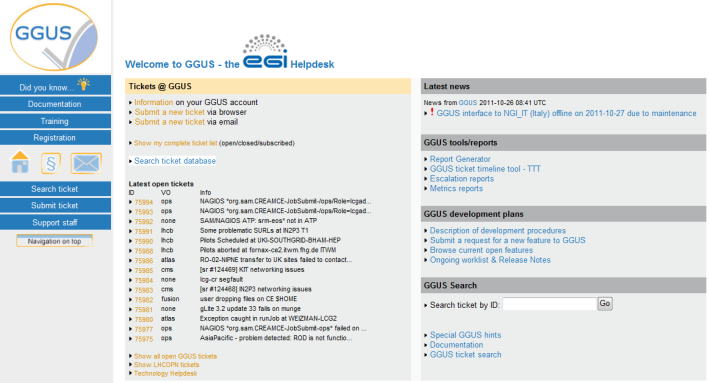 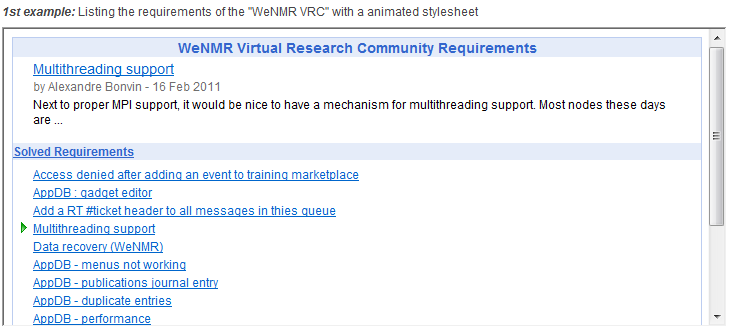 EGI web gadgets
Customise and embed EGI software services into your website! 

Go to www.egi.eu/user-support/gadgets
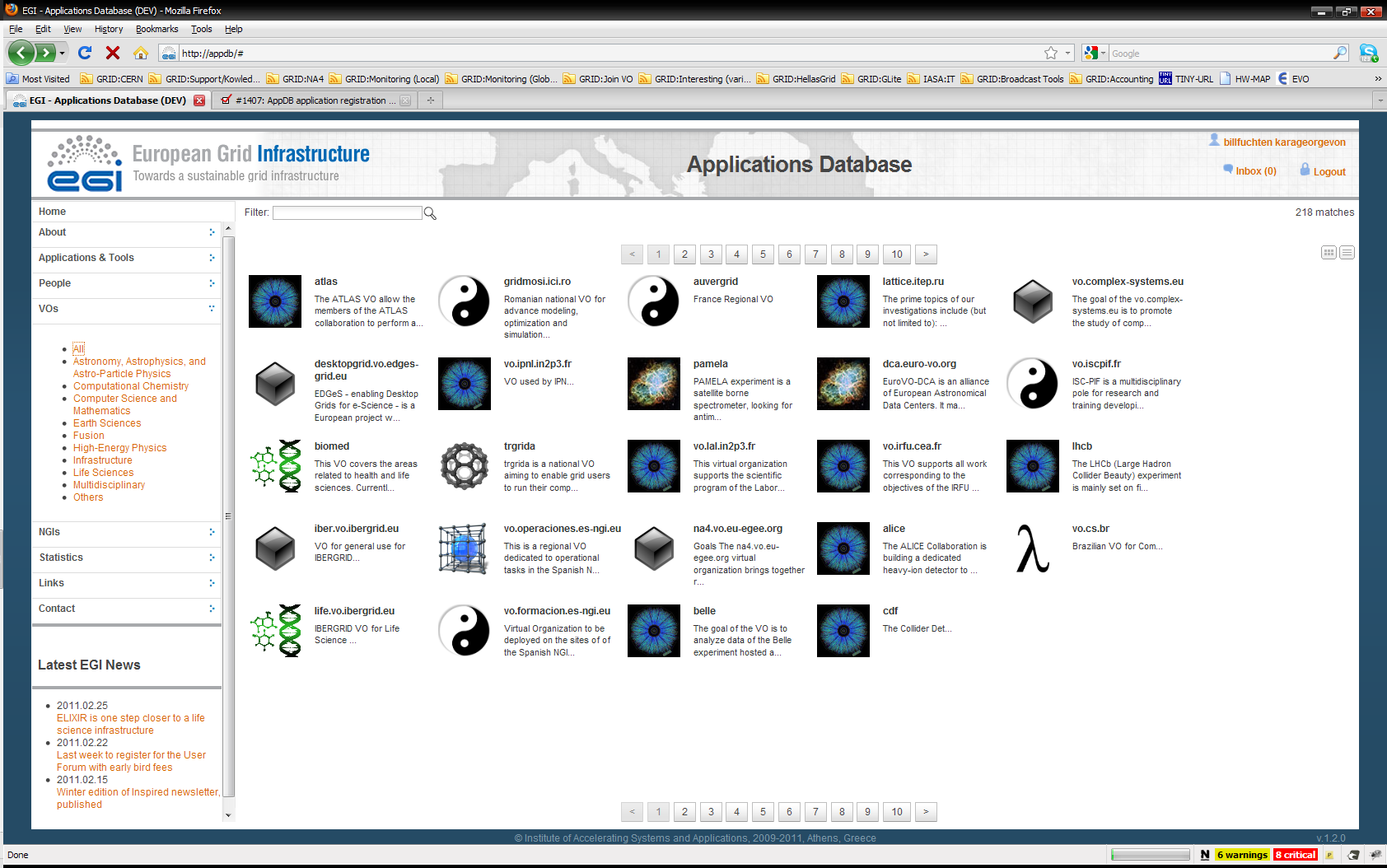 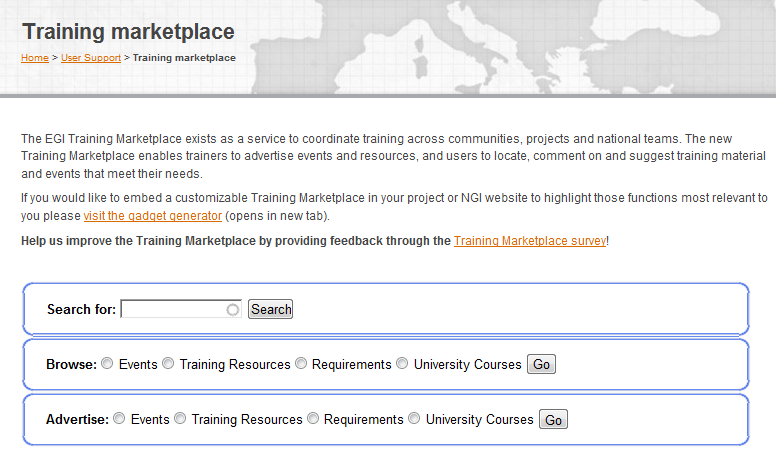 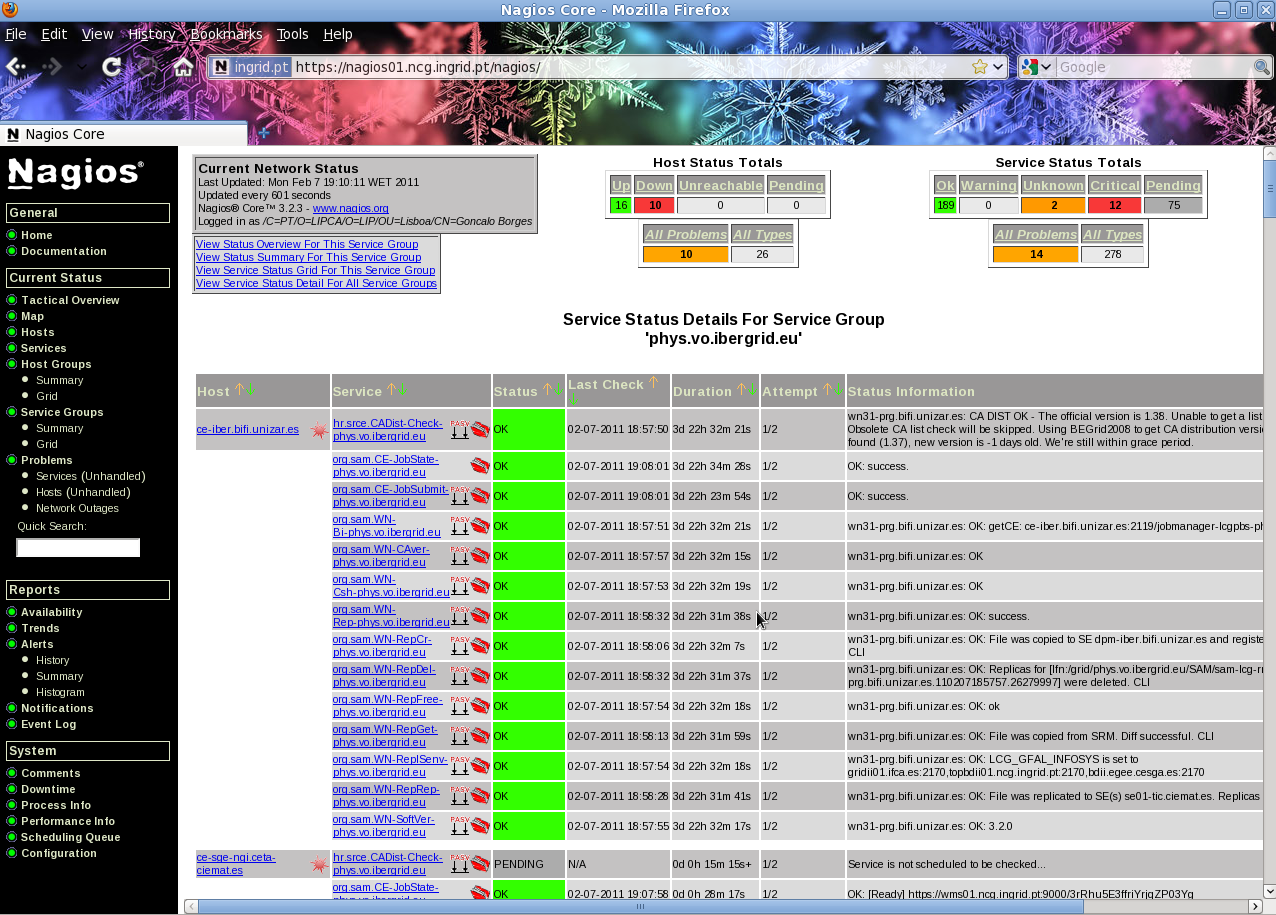 5
FedcloudTF
24/11/2011
How to get involved as a VRC?
A VRC is
an organisational grouping that represents a community of users with common interests
a self-organising group that collects the interests of a focussed collection of researchers across a clear and well-defined field
A VRC isn’t 
a hierarchical structure with a single leader
a layer that separates researchers from EGI services
the exclusive contact point from a research field

VRC Memorandum of Understanding
Defines the framework of collaboration with EGI.eu and the VRC representative
Template is available at https://documents.egi.eu/document/205
See LSGC MoU and the WeNMR MoU as examples
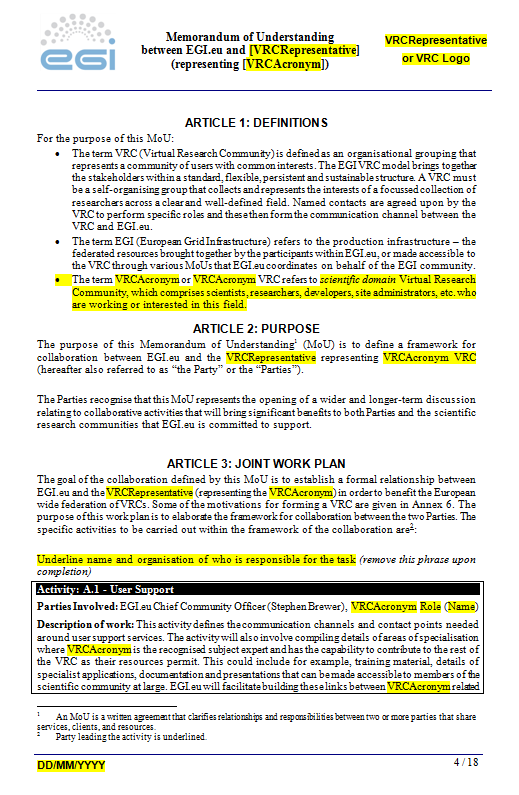 FedcloudTF
6
24/11/2011
UCB Requirements
https://wiki.egi.eu/wiki/Track_User_Support_Requirements
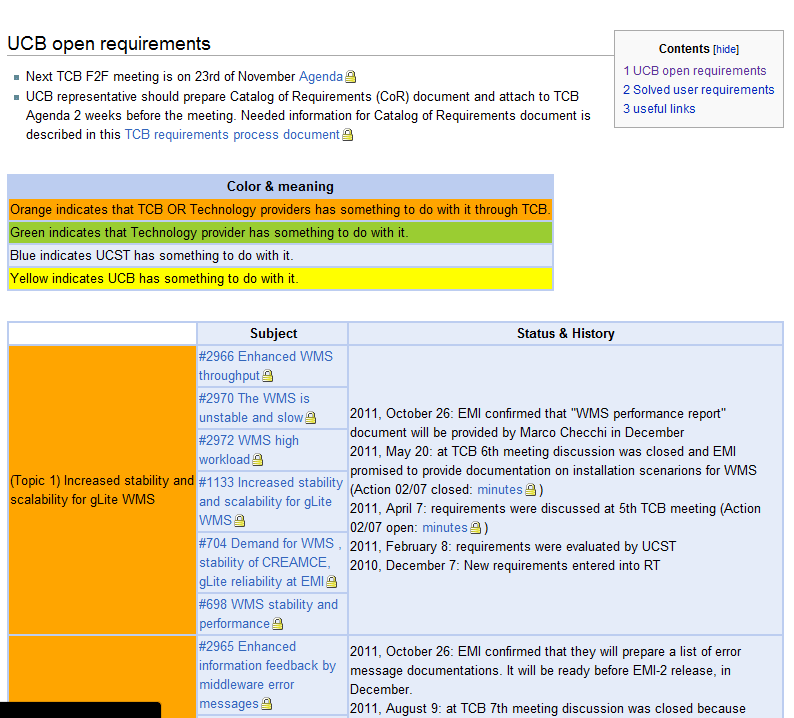 Requirements captured from users and communities 
Requirements investigated and analysed by User Community Support Team and TCB etc.
UCB involved in monitoring and endorsing process
Many resolved requirements
FedcloudTF
7
24/11/2011
Requirements
The following have been discussed and pursued at TCB:
Increased stability and scalability for gLite WMS
Better (more verbose and informative) error messages
Fix known bugs before adding new features
Coherency of command line commands, parameters and APIs
Better feedback about jobs, automated resubmission of jobs that are stuck on sites
Coherency of storages and catalogue
Stability and scalability of data management services
TCB: Technology Coordination Board
FedcloudTF
8
24/11/2011
ESFRI project support
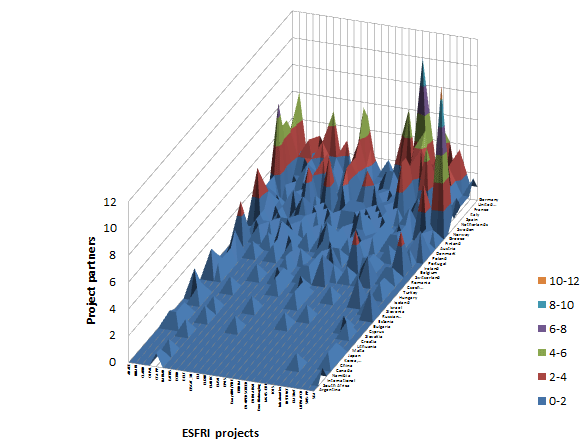 ESFRI: European Strategy Forum on Research Infrastructures
Aims of ESFRI:
develop scientific integration in Europe
strengthen Europe’s international outreach
competitive and open access to high quality Research Infrastructures
attracts the best researchers from around the world
FedcloudTF
9
24/11/2011
Forum Workshops
Workshops for users and communities:
opportunities to further investigate identified requirements
Identify and share experiences & best practices

At Lyon Technical Forum the following ran:
Data management
NGI roadshow model – experiences and needs
VRC reports and presentations
Portal technologies: portlets, widgets and gadgets
FedcloudTF
10
24/11/2011
Evolution of EGI…
...towards a virtualised pan-European e-infrastructure
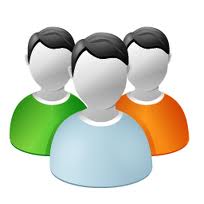 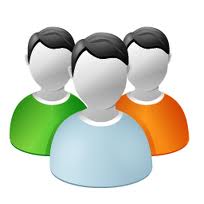 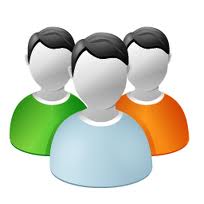 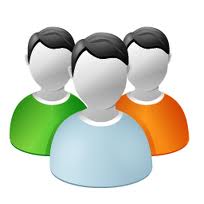 Supporting services encapsulated into Virtual Machines
Virtualisation layer enables the integration of resources, monitoring, accounting and change notification
No ‘big-bang’ migration
Gradual change transparent to the end-user
Virtual Research Communities
Software
Virtualised services
Community Services
Central Services
Domain Services
Platforms
Current middleware (gLite, ARC, UNICORE, dCACHE, Globus)
Infrastructure
Virtualisation layer
Related activities:
https://wiki.egi.eu/wiki/EGI_Virtualisation_Activities
NGI
NGI
EIRO
NGI
NGI
FedcloudTF
11
24/11/2011
Community Forum 2012
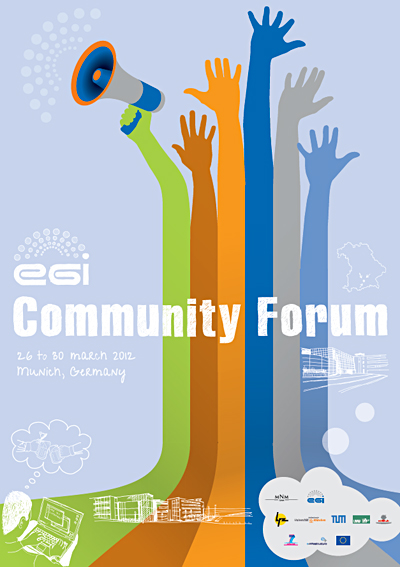 Munich: 26-30 March 2012
In conjunction with: EMI 2nd Technical Conference
Call for participation out under following tracks:
Users and communities
Software services for users and communities
Middleware services
Operational services and infrastructure
Coordination and Communication
Federated Cloud
talk, Presentation
or
workshop?
See www.egi.eu for details
FedcloudTF
12
24/11/2011